CHÀO MỪNG CÁC EM ĐẾN VỚI TIẾT HỌC
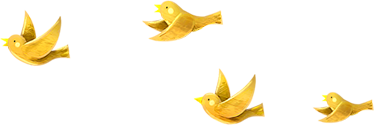 Giáo viên: Lương Thị Thu Huyền
[Speaker Notes: BÀI GIẢNG ĐƯỢC THỰC HIỆN BỞI HUY DUẨN. GMAIL: huyduan2410@gmail.com - https://www.facebook.com/huyduan24/]
KHỞI ĐỘNG
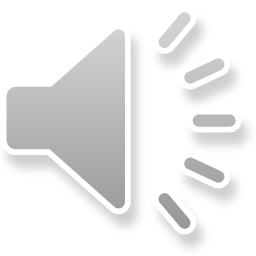 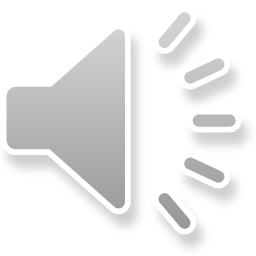 PLAY
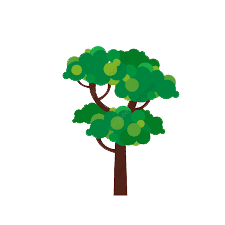 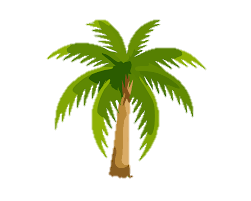 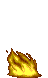 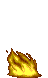 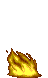 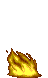 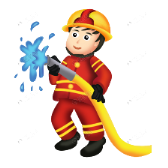 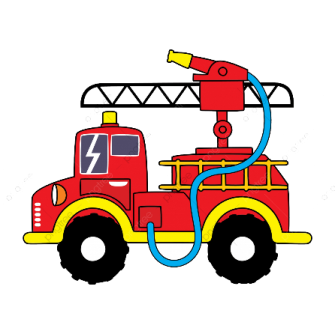 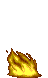 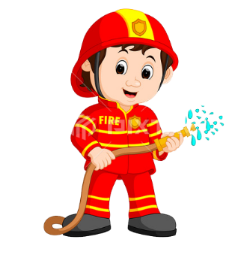 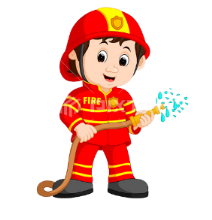 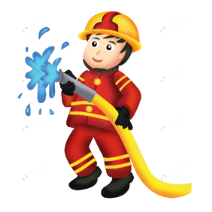 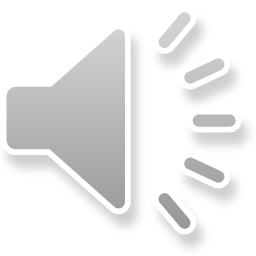 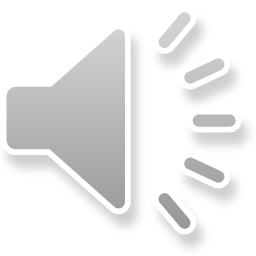 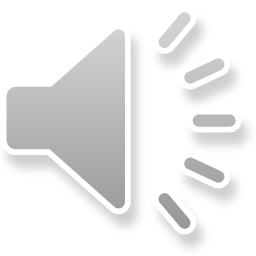 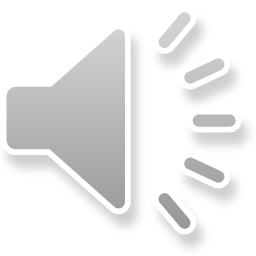 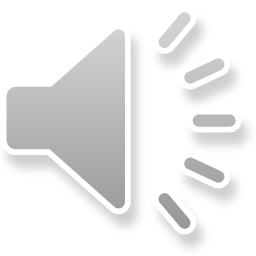 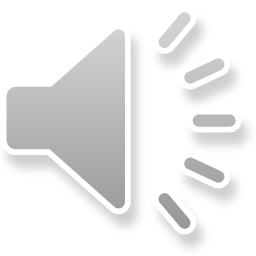 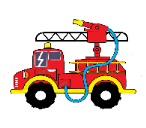 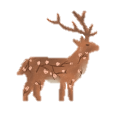 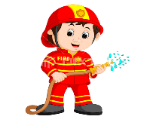 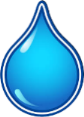 4
3
1
2
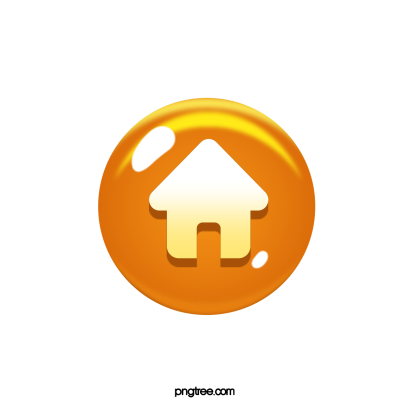 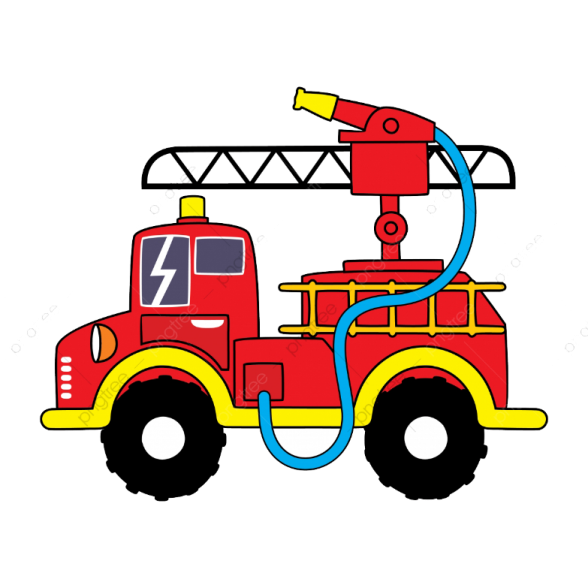 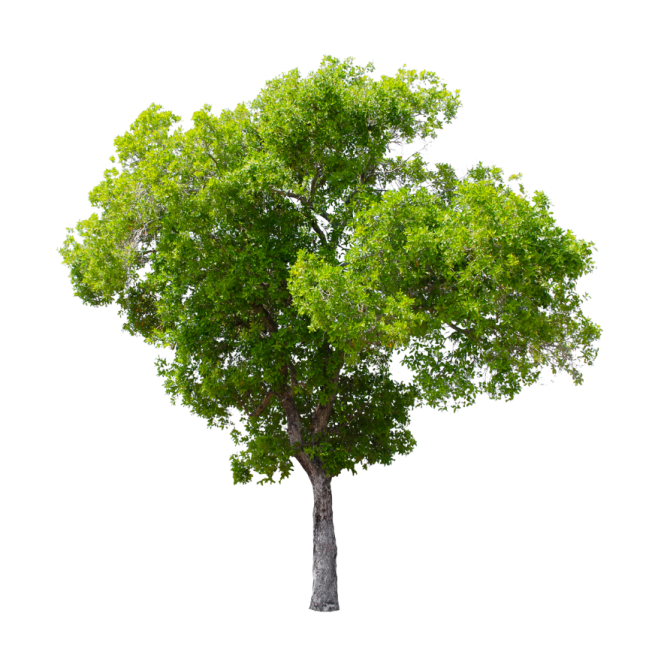 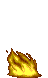 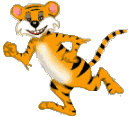 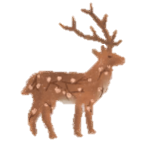 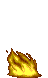 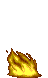 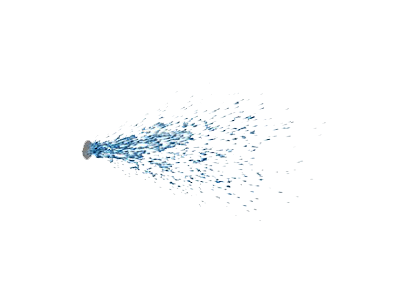 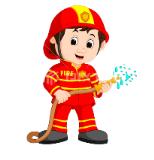 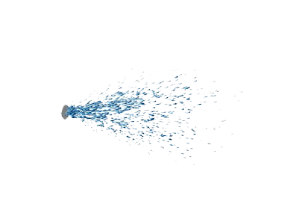 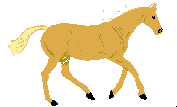 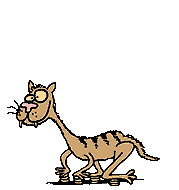 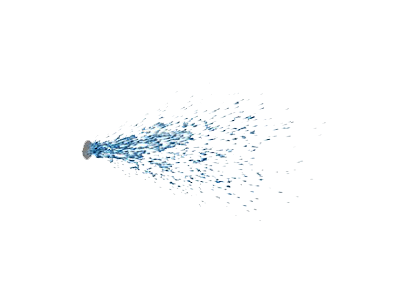 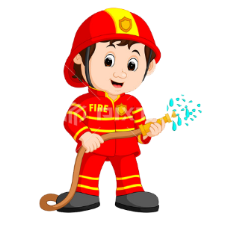 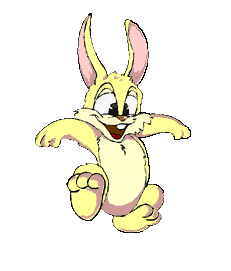 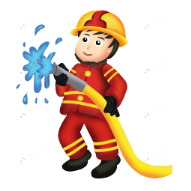 [Speaker Notes: Thầy cô click vào từ 1 đến 4]
Đọc bài thơ “Tuổi ngựa”.
Ở khổ thơ 1, bạn nhỏ hỏi mẹ điều gì?
Mẹ ơi, con tuổi gì?
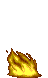 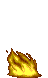 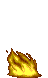 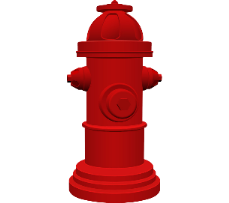 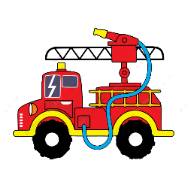 Đọc bài thơ “Tuổi ngựa”.
Bạn nhỏ tưởng tượng “ngựa con” sẽ theo ngọn gió đi những đâu?
Bạn nhỏ tưởng tượng sẽ đi khắp mọi miền đất nước: từ miền trung du đến cao nguyên đất đỏ và những cánh rừng đại ngàn.
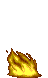 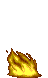 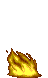 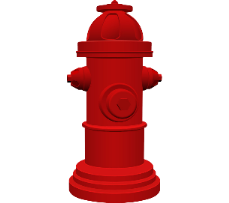 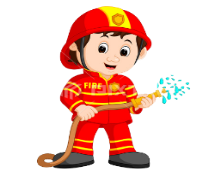 Đọc thuộc lòng khổ thơ 3 và 4 của bài thơ “Tuổi ngựa”
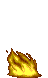 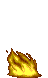 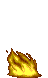 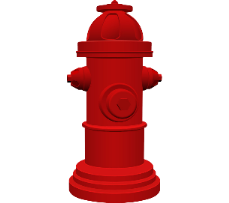 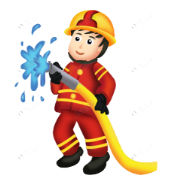 Đọc bài thơ “Tuổi ngựa”.
Em hãy nêu nội dung chính của bài thơ.
Bài thơ kể về một cậu bé tuổi ngựa. Cậu bé thích khám phá những vùng đất mới nhưng luôn nhớ đường về với mẹ.
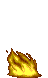 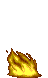 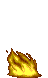 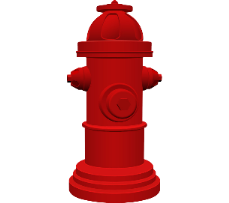 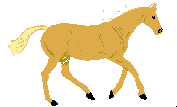 CAÙI RAÊNG KHEÅNH
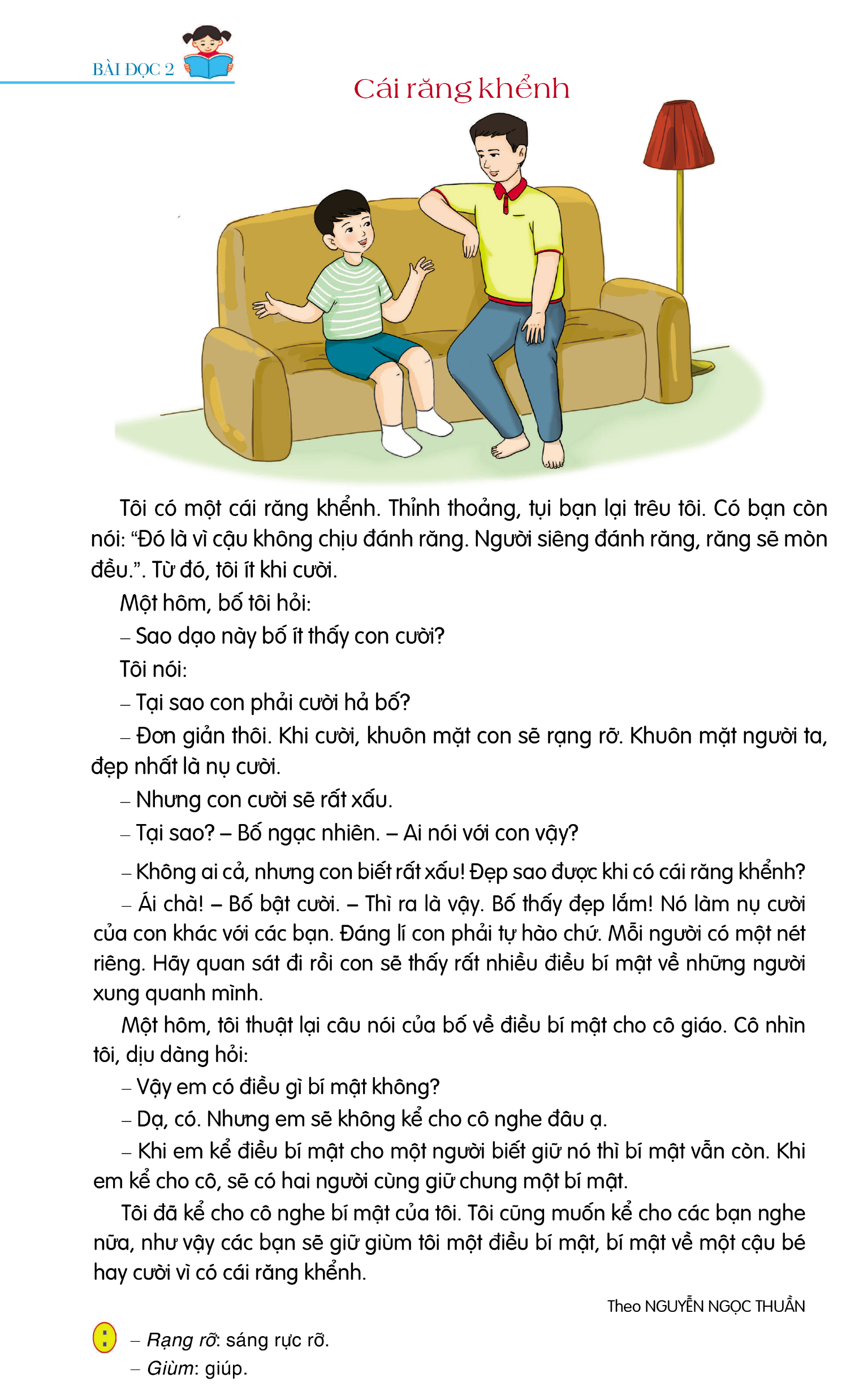 Theo NGUYỄN NGỌC THUẦN
ĐỌC BÀI
ĐỌC
Cái răng khểnh
Tôi có một cái răng khểnh. Thỉnh thoảng, tụi bạn lại trêu tôi. Có bạn còn nói: “Đó là vì cậu không chịu đánh răng. Người siêng đánh răng, răng sẽ mòn đều.”. Từ đó, tôi ít khi cười.
Một hôm, bố tôi hỏi:
- Sao dạo này bố ít thấy con cười?
Tôi nói:
- Tại sao con phải cười hả bố?
- Đơn giản thôi. Khi cười, khuôn mặt con sẽ rạng rỡ. Khuôn mặt người ta, đẹp nhất là nụ cười.
- Nhưng con cười sẽ rất xấu.
- Tại sao? – Bố ngạc nhiên. – Ai nói với con vậy?
- Không ai cả, nhưng con biết rất xấu! Đẹp sao được khi có cái răng khểnh? 
- Ái chà! - Bố bật cười. – Thì ra là vậy. Bố thấy đẹp lắm! Nó làm nụ cười của con khác với các bạn. Đáng lí con phải tự hào chứ. Mỗi người có một nét riêng. Hãy quan sát đi rồi con sẽ thấy rất nhiều điều bí mật về những người xung quanh mình.
Một hôm, tôi thuật lại câu nói của bố về điều bí mật cho cô giáo. Cô nhìn tôi, dịu dàng hỏi:
- Vậy em có điều gì bí mật không?
- Dạ, có. Nhưng em sẽ không kể cho cô nghe đâu ạ.
- Khi em kể điều bí mật cho một người biết giữ nó thì bí mật vẫn còn. Khi em kể cho cô, sẽ có hai người cùng giữ chung một bí mật.
Tôi đã kể cho cô nghe bí mật của tôi. Tôi cũng muốn kể cho các bạn nghe nữa, như vậy các bạn sẽ giữ giùm tôi một điều bí mật, bí mật về một cậu bé hay cười vì có cái răng khểnh.
Theo NGUYỄN NGỌC THUẦN
LUYỆN ĐỌC TỪ KHÓ
nụ cười
đánh răng
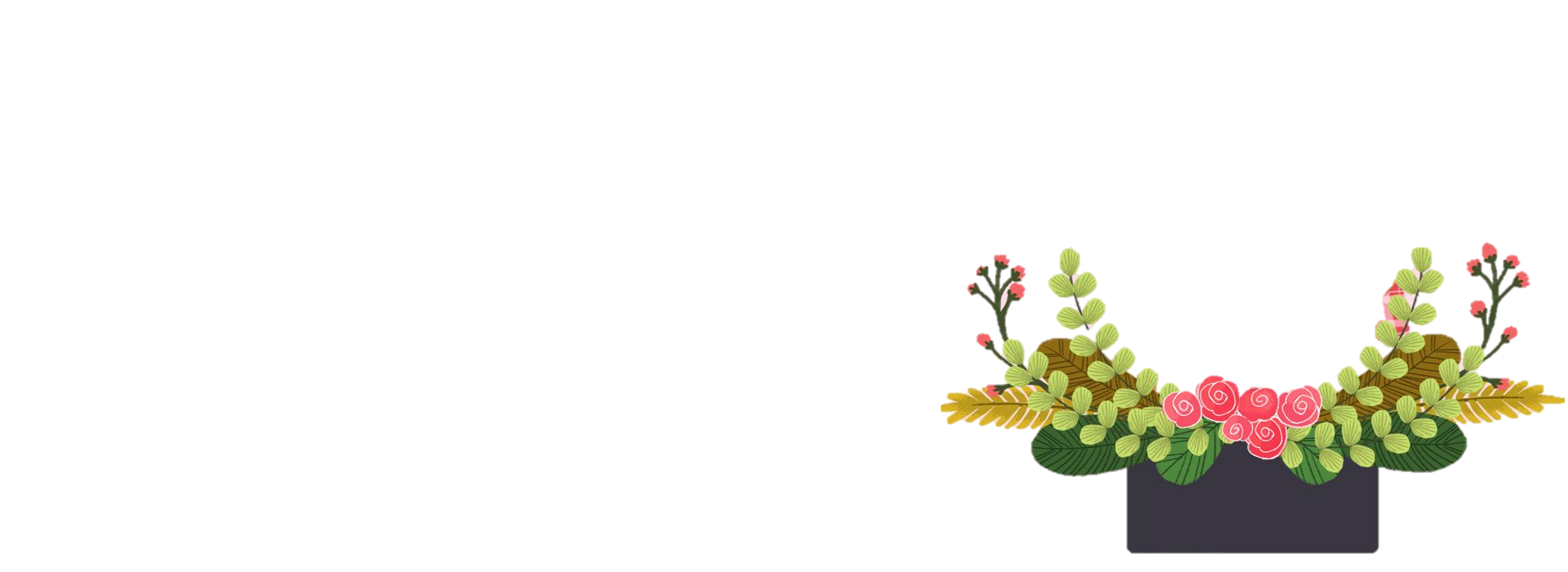 Khuôn mặt
răng khểnh
đơn giản
LUYỆN ĐỌC CÂU
Hãy quan sát đi rồi con sẽ thấy rất nhiều điều bí mật về những người xung quanh mình.
Chú thích
Giùm
Giúp
Rạng rỡ
Sáng rực rỡ
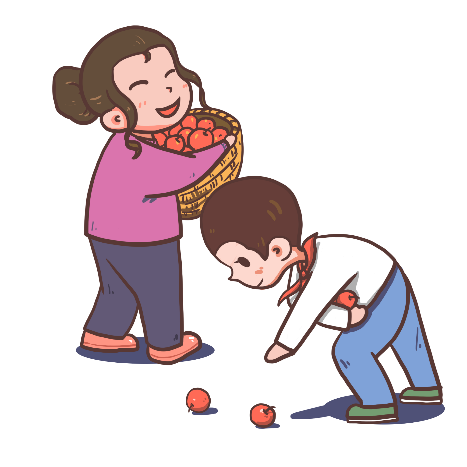 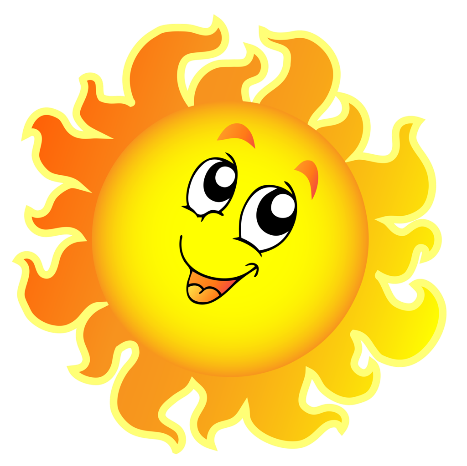 Đọc đoạn
Cái răng khểnh
Tôi có một cái răng khểnh. Thỉnh thoảng, tụi bạn lại trêu tôi. Có bạn còn nói: “Đó là vì cậu không chịu đánh răng. Người siêng đánh răng, răng sẽ mòn đều.”. Từ đó, tôi ít khi cười.
Một hôm, bố tôi hỏi:
- Sao dạo này bố ít thấy con cười?
Tôi nói:
- Tại sao con phải cười hả bố?
- Đơn giản thôi. Khi cười, khuôn mặt con sẽ rạng rỡ. Khuôn mặt người ta, đẹp nhất là nụ cười.
- Nhưng con cười sẽ rất xấu.
- Tại sao? – Bố ngạc nhiên. – Ai nói với con vậy?
- Không ai cả, nhưng con biết rất xấu! Đẹp sao được khi có cái răng khểnh? 
- Ái chà! - Bố bật cười. – Thì ra là vậy. Bố thấy đẹp lắm! Nó làm nụ cười của con khác với các bạn. Đáng lí con phải tự hào chứ. Mỗi người có một nét riêng. Hãy quan sát đi rồi con sẽ thấy rất nhiều điều bí mật về những người xung quanh mình.
Một hôm, tôi thuật lại câu nói của bố về điều bí mật cho cô giáo. Cô nhìn tôi, dịu dàng hỏi:
- Vậy em có điều gì bí mật không?
- Dạ, có. Nhưng em sẽ không kể cho cô nghe đâu ạ.
- Khi em kể điều bí mật cho một người biết giữ nó thì bí mật vẫn còn. Khi em kể cho cô, sẽ có hai người cùng giữ chung một bí mật.
Tôi đã kể cho cô nghe bí mật của tôi. Tôi cũng muốn kể cho các bạn nghe nữa, như vậy các bạn sẽ giữ giùm tôi một điều bí mật, bí mật về một cậu bé hay cười vì có cái răng khểnh.
Theo NGUYỄN NGỌC THUẦN
1
2
Bài đọc chia làm mấy đoạn ?
3
Đọc toàn bài
Cái răng khểnh
Tôi có một cái răng khểnh. Thỉnh thoảng, tụi bạn lại trêu tôi. Có bạn còn nói: “Đó là vì cậu không chịu đánh răng. Người siêng đánh răng, răng sẽ mòn đều.”. Từ đó, tôi ít khi cười.
Một hôm, bố tôi hỏi:
- Sao dạo này bố ít thấy con cười?
Tôi nói:
- Tại sao con phải cười hả bố?
- Đơn giản thôi. Khi cười, khuôn mặt con sẽ rạng rỡ. Khuôn mặt người ta, đẹp nhất là nụ cười.
- Nhưng con cười sẽ rất xấu.
- Tại sao? – Bố ngạc nhiên. – Ai nói với con vậy?
- Không ai cả, nhưng con biết rất xấu! Đẹp sao được khi có cái răng khểnh? 
- Ái chà! - Bố bật cười. – Thì ra là vậy. Bố thấy đẹp lắm! Nó làm nụ cười của con khác với các bạn. Đáng lí con phải tự hào chứ. Mỗi người có một nét riêng. Hãy quan sát đi rồi con sẽ thấy rất nhiều điều bí mật về những người xung quanh mình.
Một hôm, tôi thuật lại câu nói của bố về điều bí mật cho cô giáo. Cô nhìn tôi, dịu dàng hỏi:
- Vậy em có điều gì bí mật không?
- Dạ, có. Nhưng em sẽ không kể cho cô nghe đâu ạ.
- Khi em kể điều bí mật cho một người biết giữ nó thì bí mật vẫn còn. Khi em kể cho cô, sẽ có hai người cùng giữ chung một bí mật.
Tôi đã kể cho cô nghe bí mật của tôi. Tôi cũng muốn kể cho các bạn nghe nữa, như vậy các bạn sẽ giữ giùm tôi một điều bí mật, bí mật về một cậu bé hay cười vì có cái răng khểnh.
Theo NGUYỄN NGỌC THUẦN
ĐỌC HIỂU
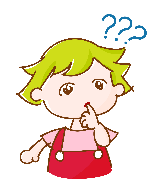 1
Tại sao bạn nhỏ trong câu chuyện không thích cái răng khểnh?
Vì bạn nhỏ có một chiếc răng khểnh và bị bạn bè trêu là do không chịu đánh răng. Bạn nhỏ nghĩ cái răng khểnh xấu làm cho bạn xấu đi.
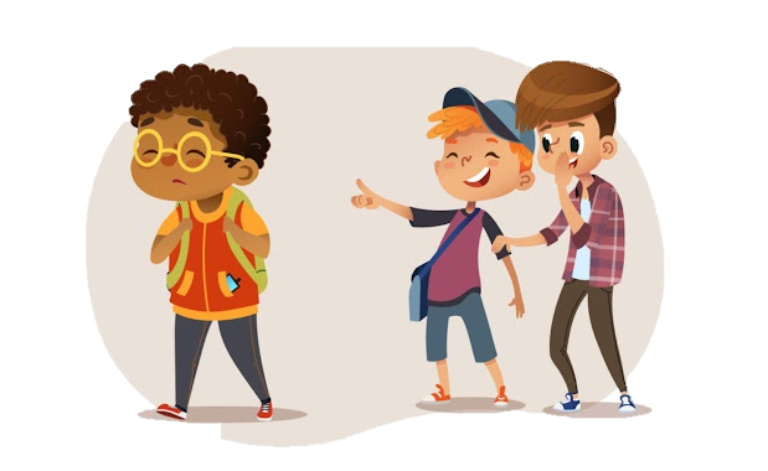 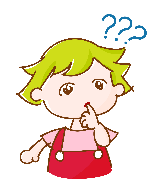 2
Khi nghe bạn nhỏ giải thích, người bố đã nói gì?
Bố bạn nhỏ nói cái răng khểnh chính là nét riêng của bạn, làm cho nụ cười của bạn khác với các bạn khác. Đó là điều đáng tự hào.
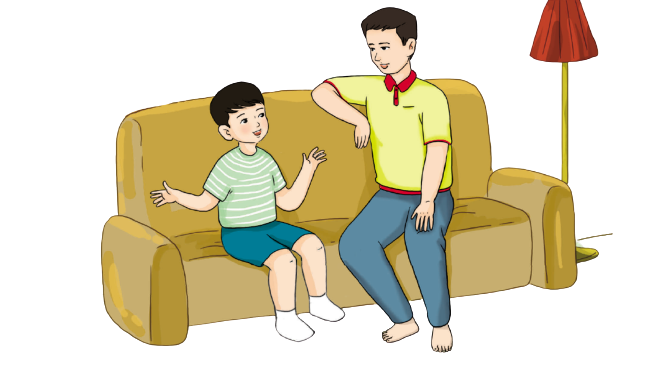 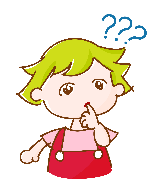 3
Em có suy nghĩ gì về điều người bố nói?
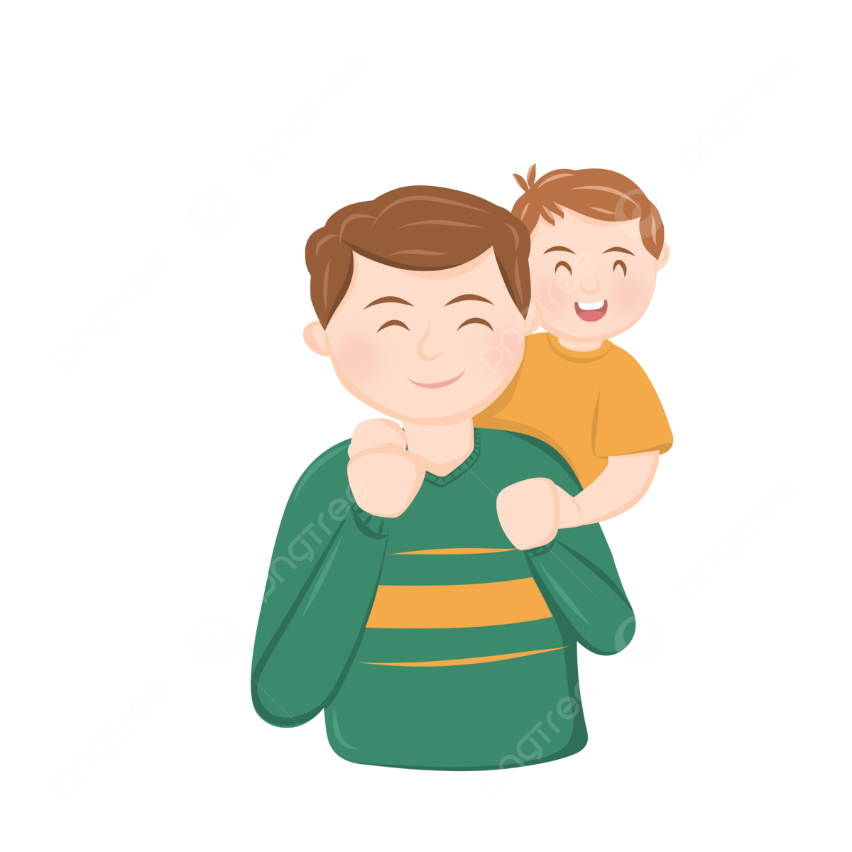 Lời động viên của bố giúp bạn nhỏ hiểu ra và tự hào về điểm riêng của mình, không còn mặc cảm, xấu hổ vì điều đó nữa.
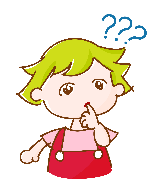 4
Vì sao bạn nhỏ kể cho cô giáo nghe bí mật của mình?
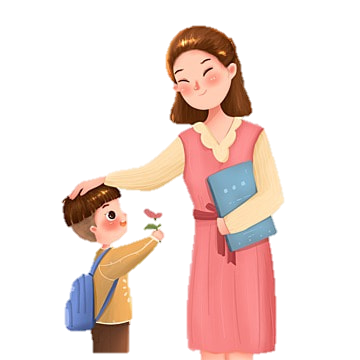 Vì khi bạn nhỏ tin tưởng vào cô giáo và thích thú khi nghe cô giải thích “Khi em kể điều bí mật cho một người biết giữ nó thì bí mật vẫn còn” và khi đó “có hai người cùng giữ chung một bí mật”.
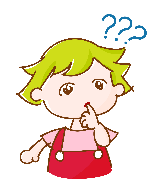 5
Em nghĩ như thế nào về “nét riêng” (hình dáng, giọng nói, cách ăn mặc,…) của mỗi người?
Ai cũng có những “nét riêng”, nhờ đó mà khác với mọi người. Mỗi người nên tự tin, tự hào về “nét riêng” của mình. Tuy nhiên, không nên cố tình tạo nên “nét riêng” bằng những cách tiêu cực (như nói năng không văn minh, ăn mặc không sạch sẽ, ...). Không nên trêu chọc bạn vì những nét riêng của bạn.
Câu truyện muốn nói với em điều gì?
Câu truyện giúp chúng ta hiểu là nên tự hào và yêu quý những gì thuộc về bản thân mình và cần tôn trọng sự khác biệt của bạn với mọi người.
Cái răng khểnh
Tôi có một cái răng khểnh. Thỉnh thoảng, tụi bạn lại trêu tôi. Có bạn còn nói: “Đó là vì cậu không chịu đánh răng. Người siêng đánh răng, răng sẽ mòn đều.”. Từ đó, tôi ít khi cười.
Một hôm, bố tôi hỏi:
- Sao dạo này bố ít thấy con cười?
Tôi nói:
- Tại sao con phải cười hả bố?
- Đơn giản thôi. Khi cười, khuôn mặt con sẽ rạng rỡ. Khuôn mặt người ta, đẹp nhất là nụ cười.
- Nhưng con cười sẽ rất xấu.
- Tại sao? – Bố ngạc nhiên. – Ai nói với con vậy?
- Không ai cả, nhưng con biết rất xấu! Đẹp sao được khi có cái răng khểnh? 
- Ái chà! - Bố bật cười. – Thì ra là vậy. Bố thấy đẹp lắm! Nó làm nụ cười của con khác với các bạn. Đáng lí con phải tự hào chứ. Mỗi người có một nét riêng. Hãy quan sát đi rồi con sẽ thấy rất nhiều điều bí mật về những người xung quanh mình.
Một hôm, tôi thuật lại câu nói của bố về điều bí mật cho cô giáo. Cô nhìn tôi, dịu dàng hỏi:
- Vậy em có điều gì bí mật không?
- Dạ, có. Nhưng em sẽ không kể cho cô nghe đâu ạ.
- Khi em kể điều bí mật cho một người biết giữ nó thì bí mật vẫn còn. Khi em kể cho cô, sẽ có hai người cùng giữ chung một bí mật.
Tôi đã kể cho cô nghe bí mật của tôi. Tôi cũng muốn kể cho các bạn nghe nữa, như vậy các bạn sẽ giữ giùm tôi một điều bí mật, bí mật về một cậu bé hay cười vì có cái răng khểnh.
Theo NGUYỄN NGỌC THUẦN
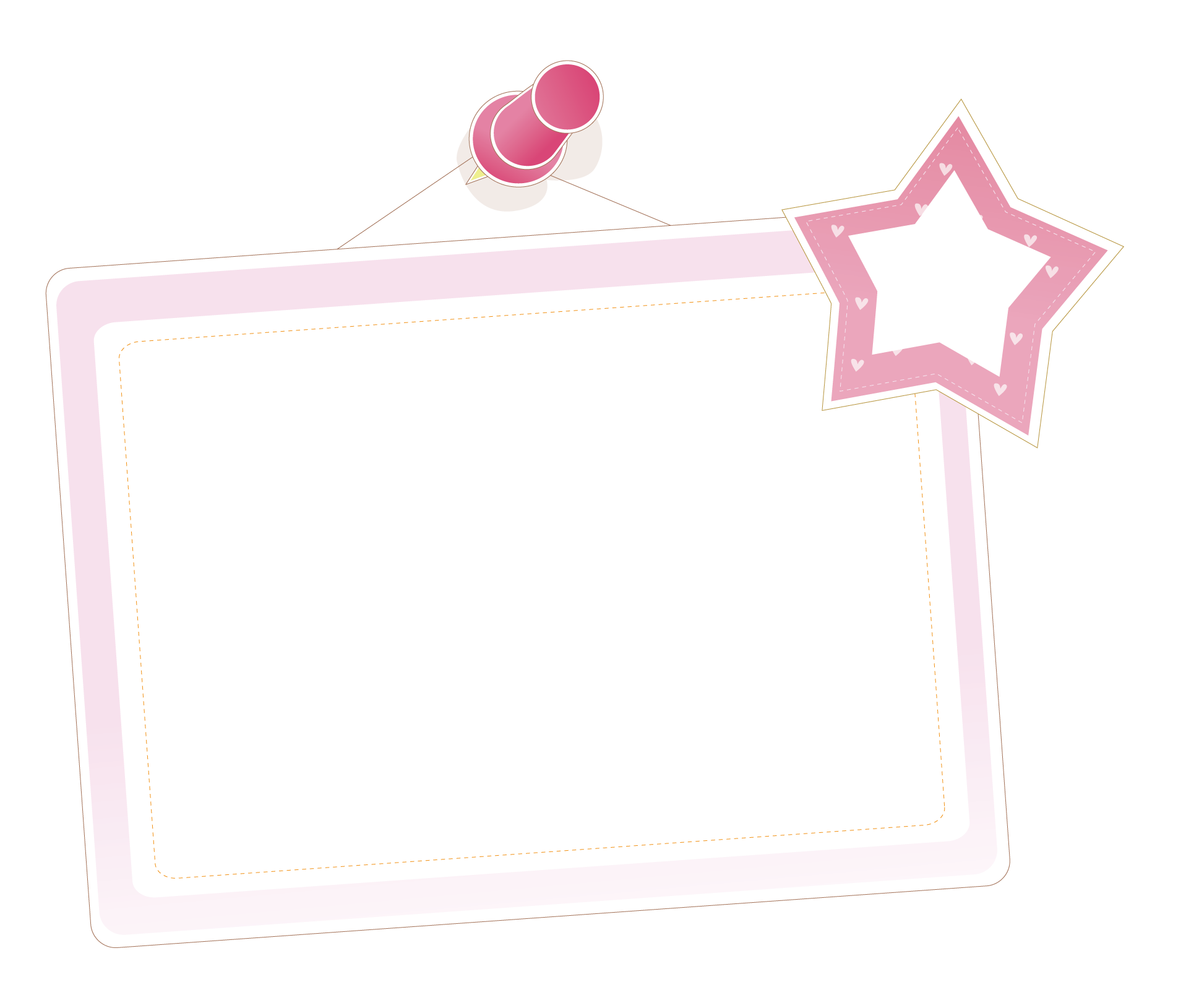 Củng cố - Dặn dò
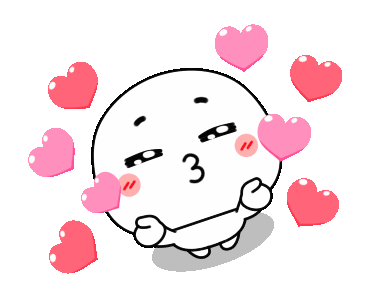 Tạm biệt và hẹn gặp lại